HİN 217 HİNT MİTLERİ4. hafta vedik tanrılar: ateş tanrısı agni
Doç. Dr. Yalçın Kayalı
Ankara Üniversitesi
Dil ve Tarih-Coğrafya Fakültesi
Doğu Dilleri ve Edebiyatları Bölümü
Hindoloji Anabilim Dalı
HİN 217 hint mitleri
AGNİ
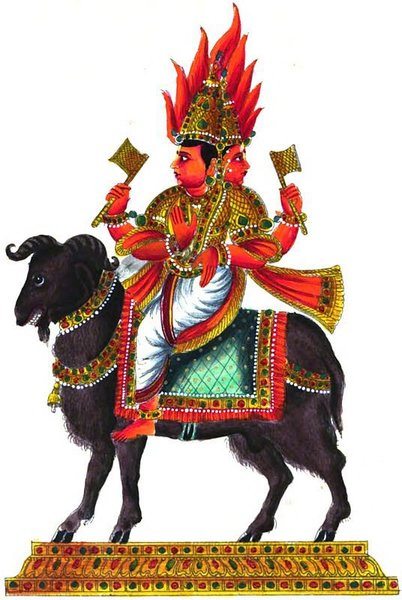 HİN 217 hint mitleri
Tarih öncesi çağlardan beri bilinen ve kullanılan ateş, insanlığın, belki de en eski tanrılaştırılmış sembollerinden biridir. Bu yönüyle düşünüldüğünde, Hindu inanışının da en eski ve en kutsal unsurlarından biri olduğu anlaşılacaktır.
HİN 217 hint mitleri
Kurban ateşinin kişilendirilmiş halidir. Üç biçimde bulunur: Cennette güneş olarak, havada parlaklık ve yerde ateş olarak. Agni-Vayu-Surya yahut Agni-İndra-Surya üçlüsünde yer alır.
HİN 217 hint mitleri
Önem sırasında İndra’nın ardından gelir. Ona sunulmuş yaklaşık iki yüz ilahi vardır. Alev saçlı, sivri çeneli, kızıl sakallı, altın dişli olarak betimlenir. İnsanlarla tanrılar arasında arabulucu, insanların evlerinin koruyucusu ve onların davranışlarının gözleyicisidir.
HİN 217 hint mitleri
Kurban ve tapınmanın temel öğesidir. İlahilerde sık sık sunakları yalayıp yutan dilinden söz edilir. Agni’nin yedi dili vardır; bunların her biri kurban yağını yalayıp geçen birer dilim alevdir. Yanan kafasıyla her yöne bakabilir. Güneydoğu’daki Puracyotis bölgesinin koruyucusudur.
HİN 217 hint mitleri
Odun ve yağ onun yemeği, erimiş yağ içeceğidir. Günde üç kez beslenir. O, aynı zamanda diğer tanrıların da beslendiği “ağız”dır. Parlaklığı güneş gibidir; ışınları ise şafakta sızan güneş ışınları ya da şimşek gibidir.
HİN 217 hint mitleri
Bazen karanlık yollarını aydınlatarak ormanı istila eder. Başka bir deyişle, tıpkı bir berber gibi dünyayı traş eder. Kırmızı dumanları göğe yükselir ve bu nedenle ona sık sık dhumaketu (bayrağı duman olan) diye seslenilir.
HİN 217 hint mitleri
Parlak, kırmızı ve siyah atların çektiği bir arabası vardır. Bu arabayla tanrıları kurban töreni şölenine getirir. Zaman zaman bindiği bir koçu vardır.
HİN 217 hint mitleri
Göğün (Dyaus) oğludur ve bu nedenle sık sık Yer ve Gök’ün oğlu (I, 60) diye çağrılır. O, aynı zamanda suların soyundandır. İndra, Agni’nin ikiz kardeşi olarak düşünülür ve ona diğer bütün tanrılardan daha yakındır.
HİN 217 hint mitleri
Rigveda’da, İndra ve diğer tanrılara; Kravyadları (et yiyiciler) ve tanrıların düşmanları olan Rakshasaları yok etmeleri için yakarılmış ilahiler vardır. Burada Agni de, tamamen karakter değiştirerek, bir et yiyici (Kravyad) olarak karşımıza çıkar. Daha sonraki mitolojide Agni, çeşitli karakterlerde görülür.
HİN 217 hint mitleri
Rigveda’nın ilk ilahisi Tanrı Agni’ye sunulmuştur:
Ey Agni, ey karanlıkların aydınlatıcısı, günden güne,
Sana, saygı dolu düşüncelerimizle yaklaşıyoruz;
Kendi barınağında çoğalan, kurbanlar yöneticisi,
Ölümsüz Yasa’nın koruyucusu, Parlak olan;
Bize yakın ol ey Agni, tıpkı bir babanın
Oğluna olduğu gibi; varlığımız için bizimle ol!  (I, 1:7-9)